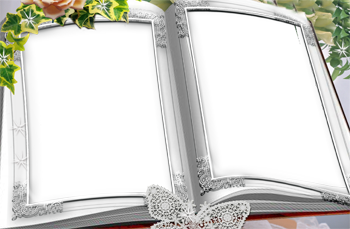 №212 мектеп-гимназия
Ашық  сабақ
Тақырыбы: Тіктөртбұрыштың қабырғаларын өлшеу
Пәні: Математика
Сынып: 1“Б”
Сынып  жетекшісі: Омашева Эльмира
Қызылорда қаласы
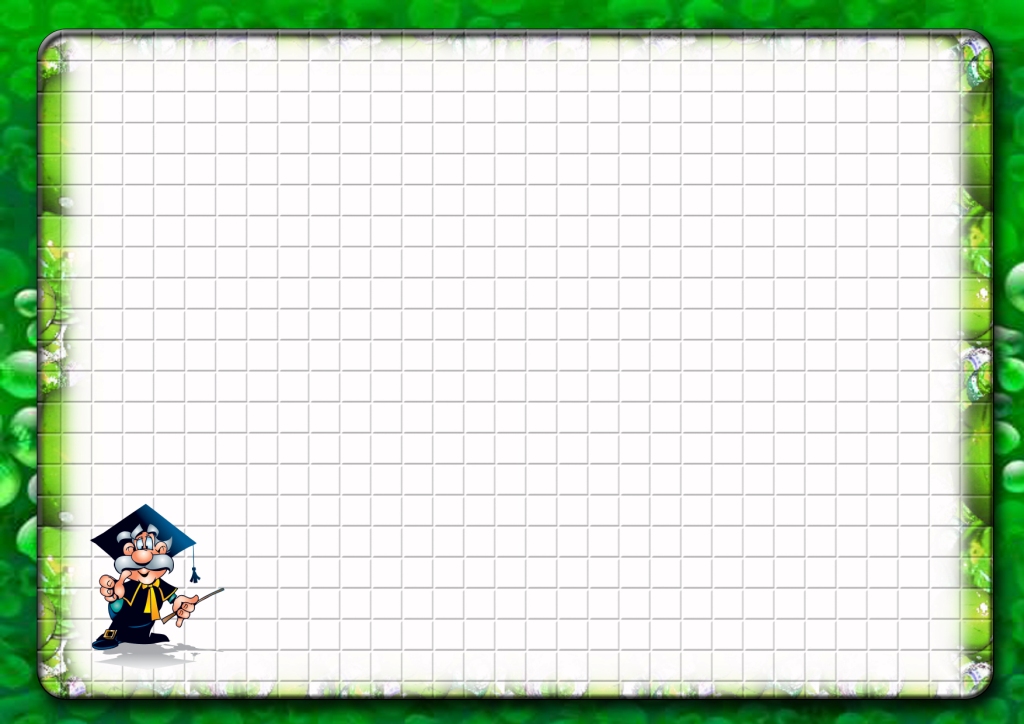 Топқа бөлу
1-топ  Үшбұрыш
2-топ  Пирамида
3-топ   Текше
4-топ   Шаршы
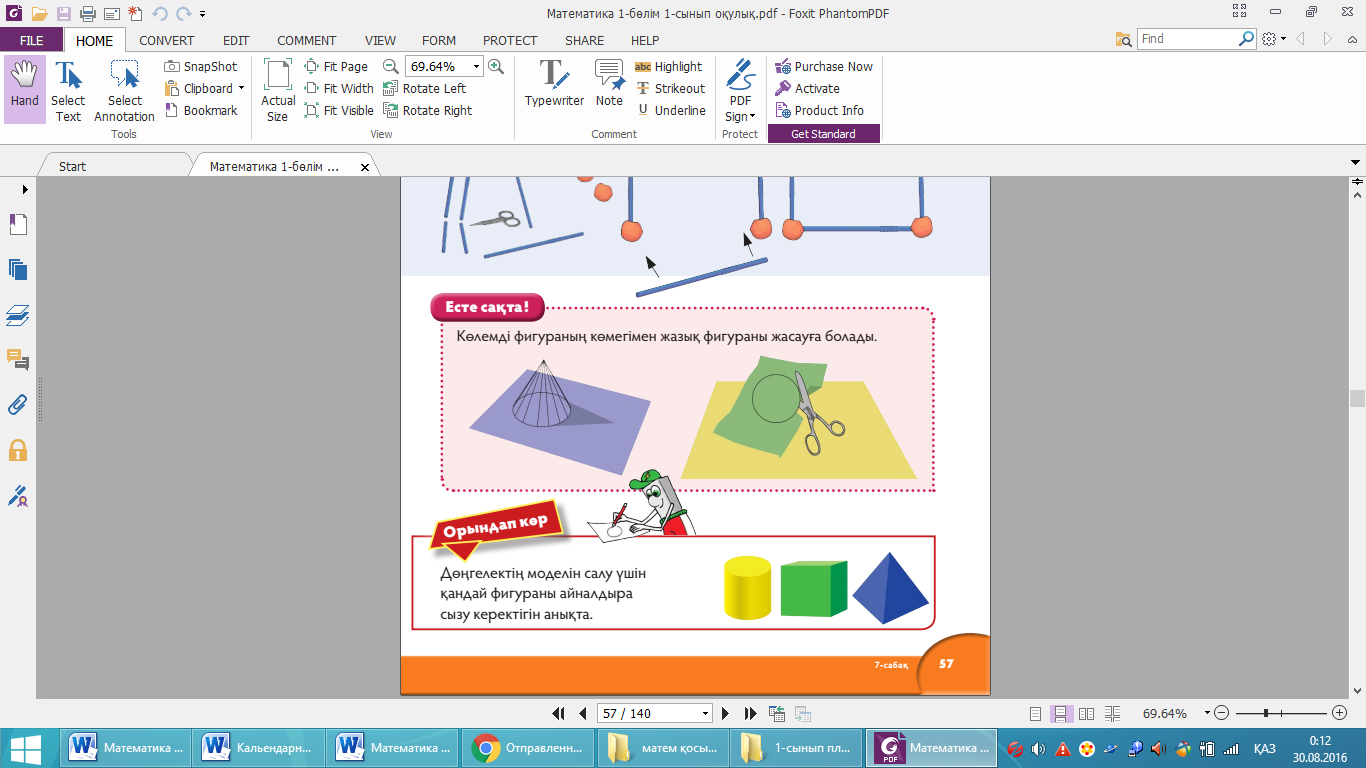 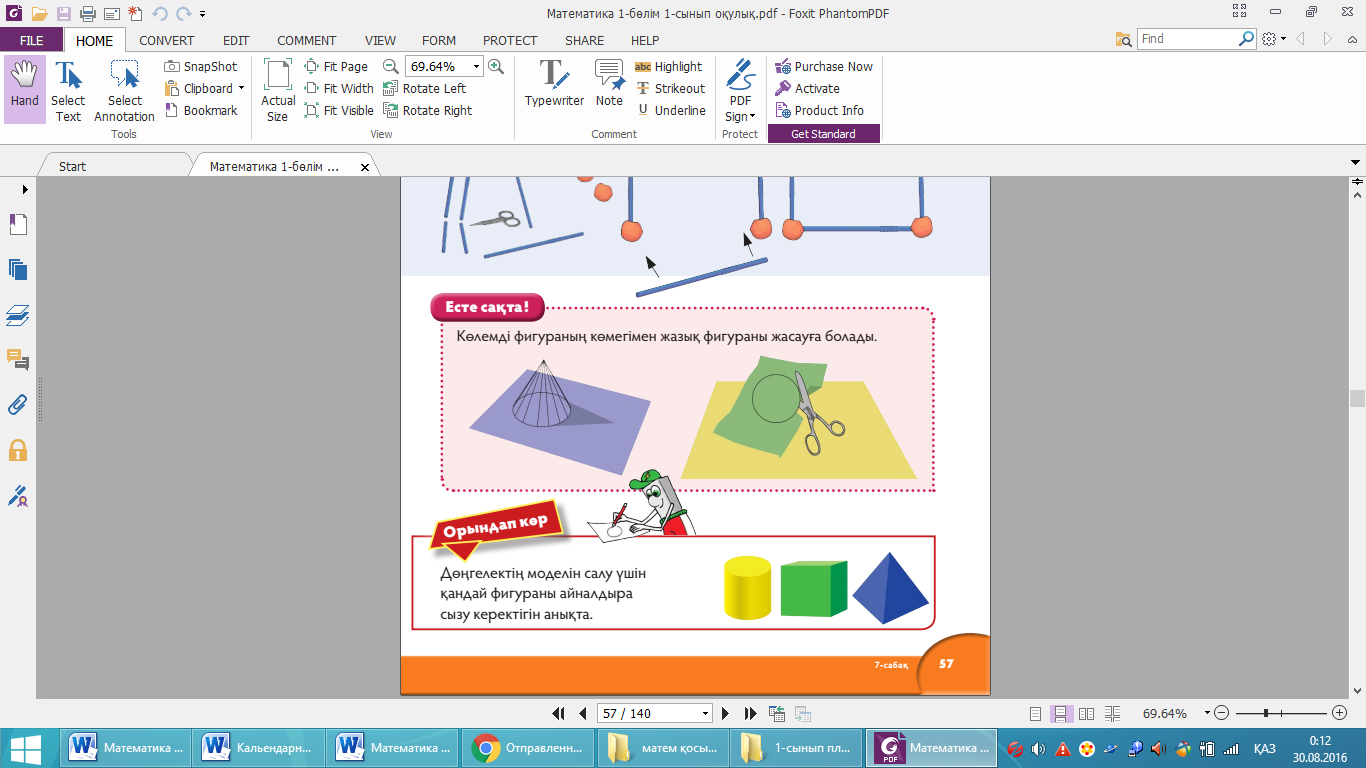 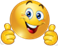 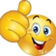 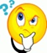 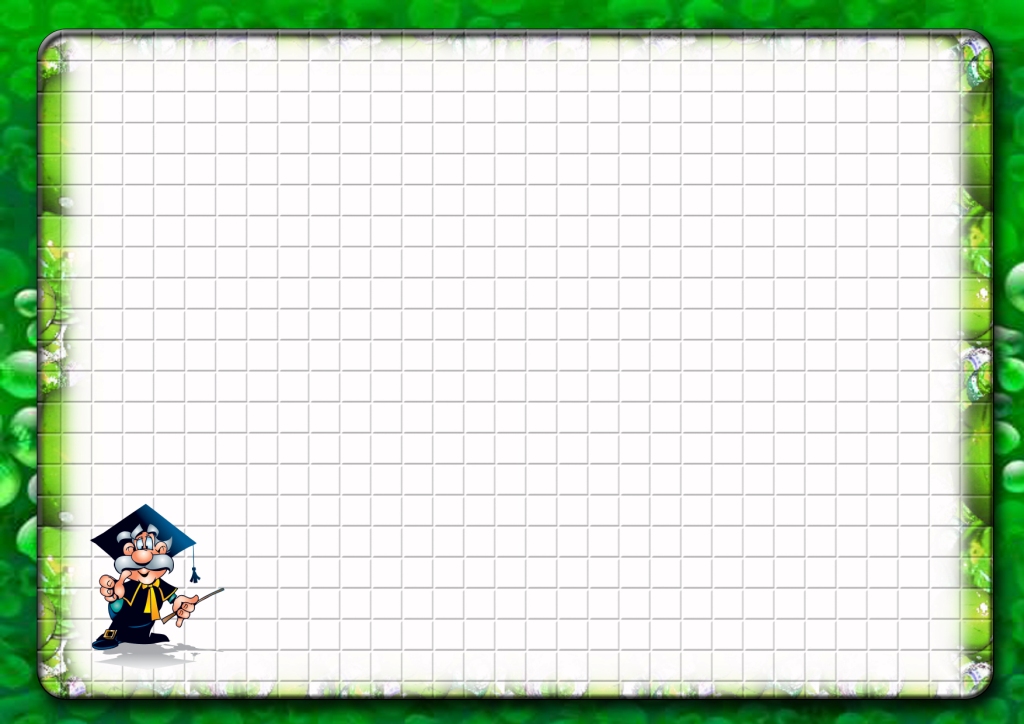 «Доп  лақтыру» ойыны
Оқушыларға сұрақтар қойылады, нақты жауаптар алынады.
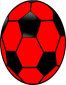 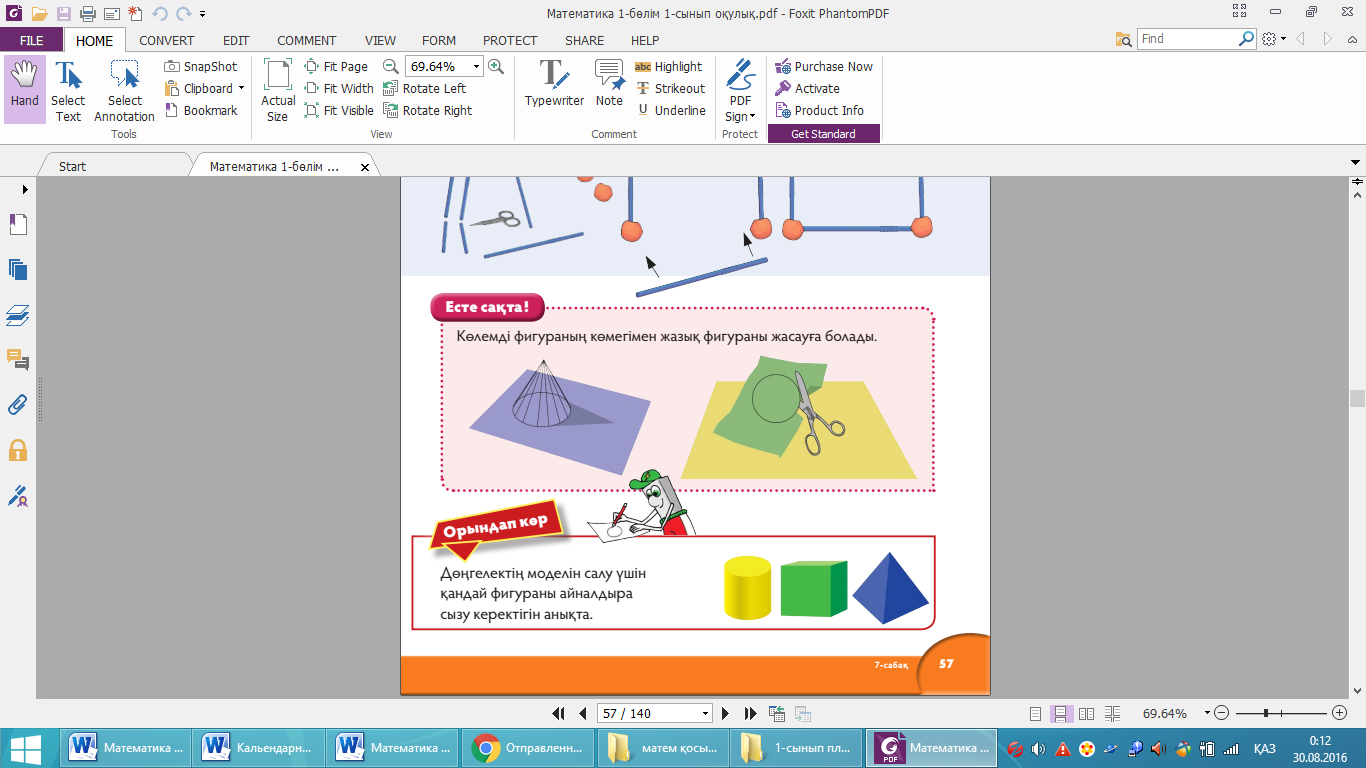 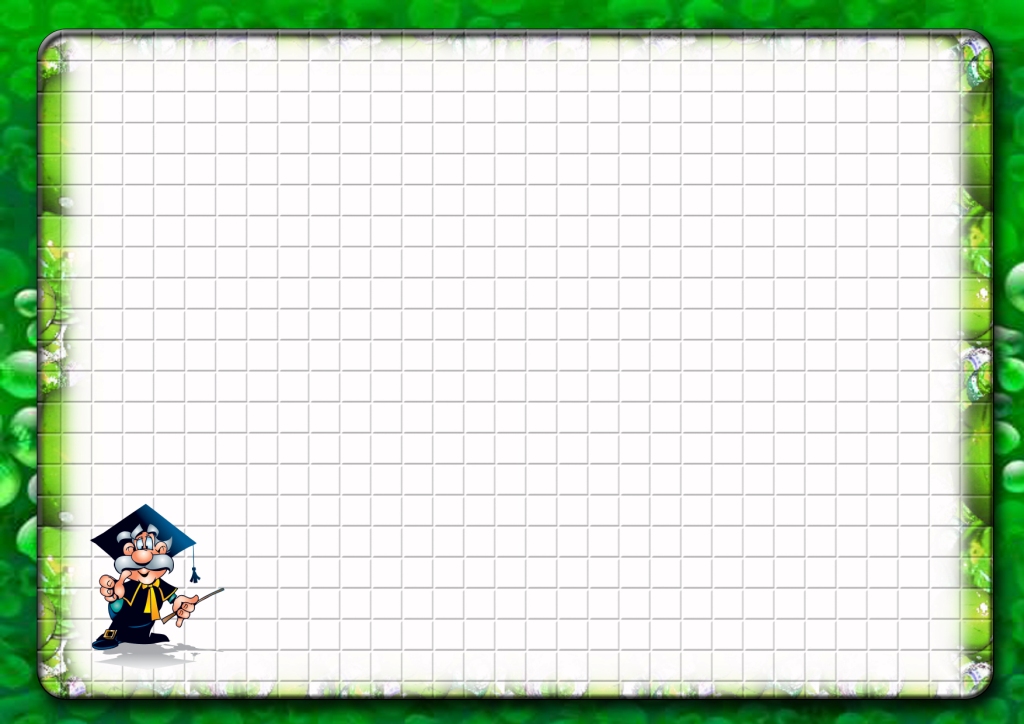 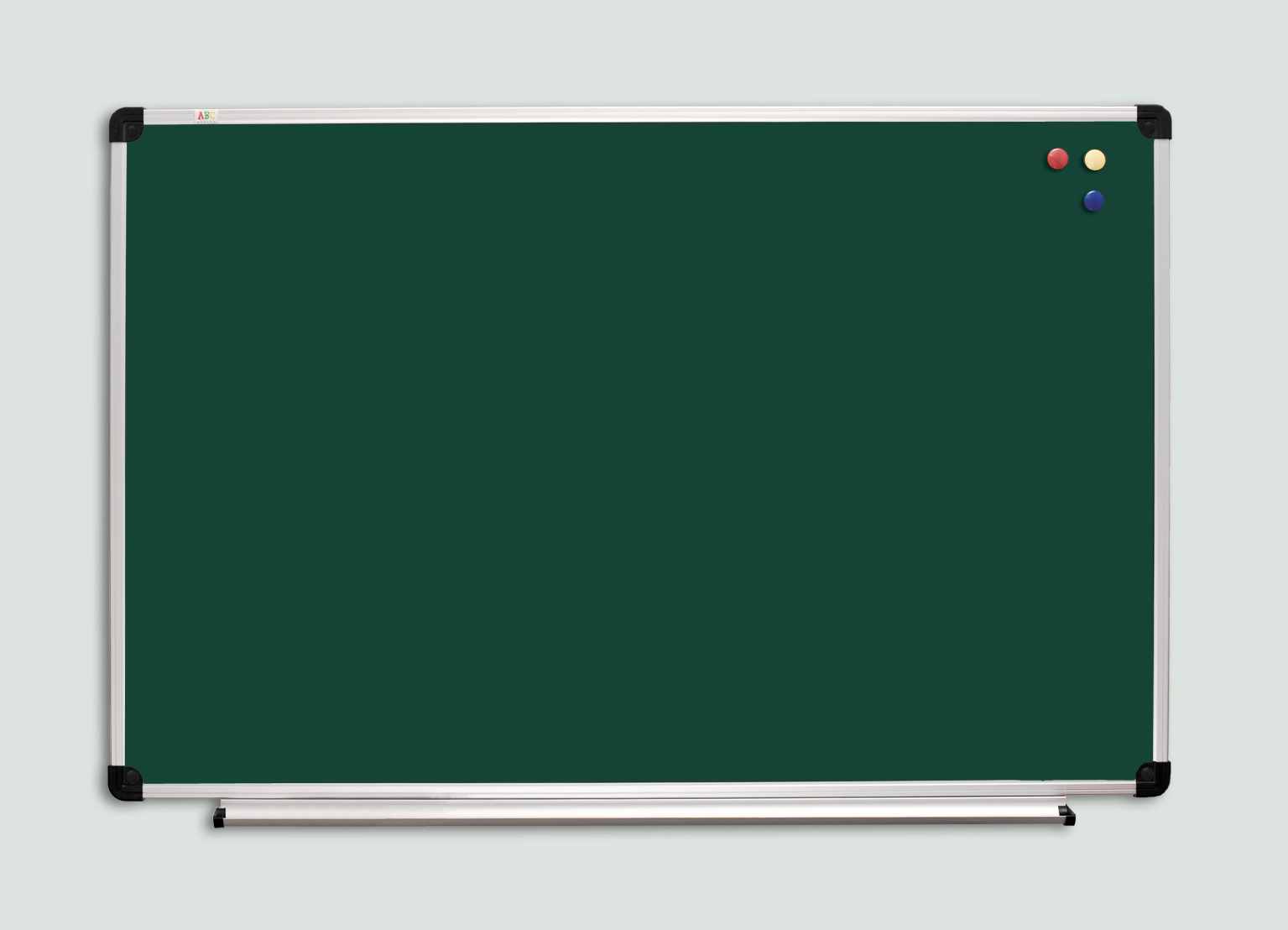 Желтоқсанның   21- і
Тіктөртбұрыштың   қабырғаларын өлшеу
Жұппен жұмыс
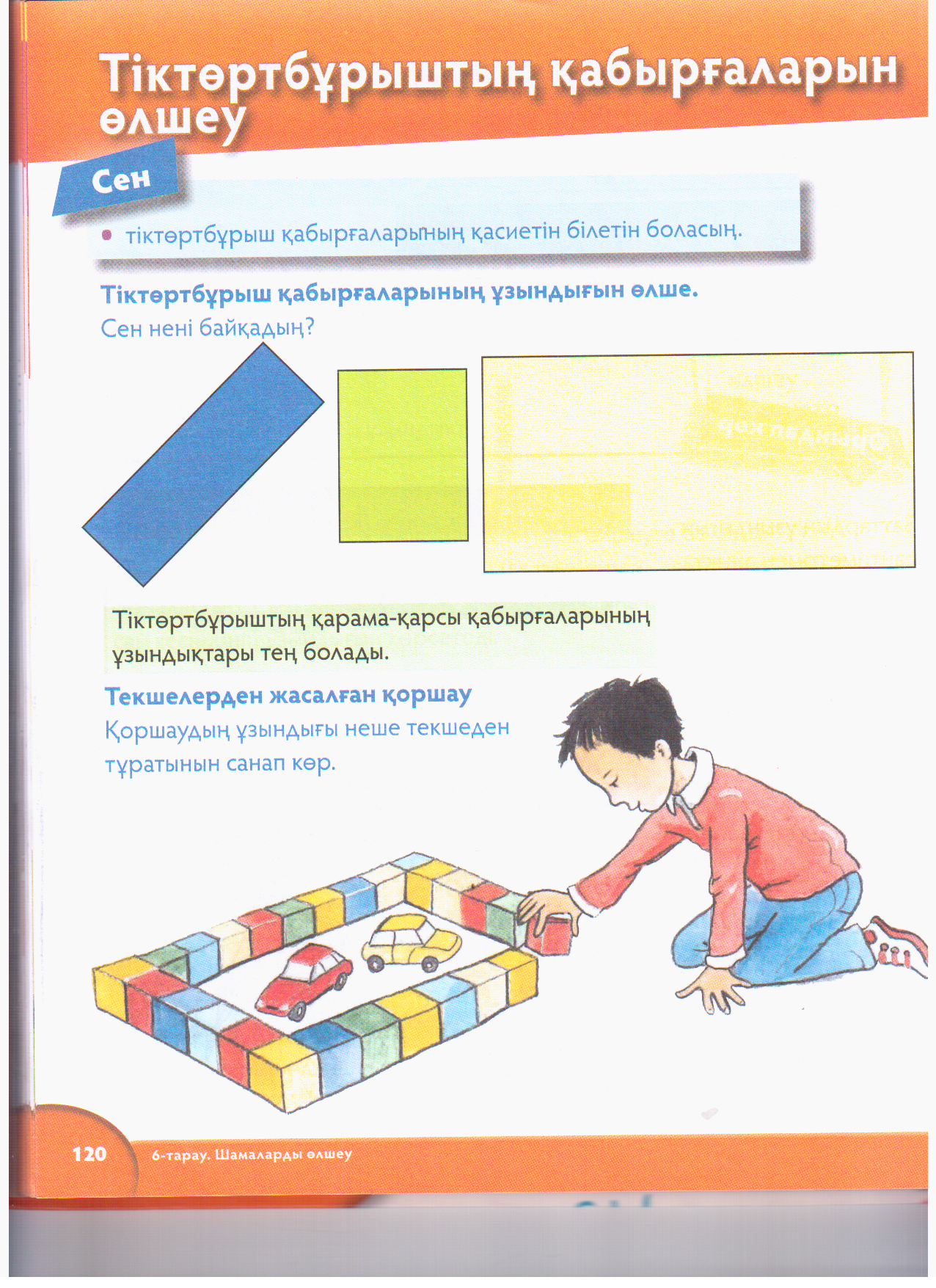 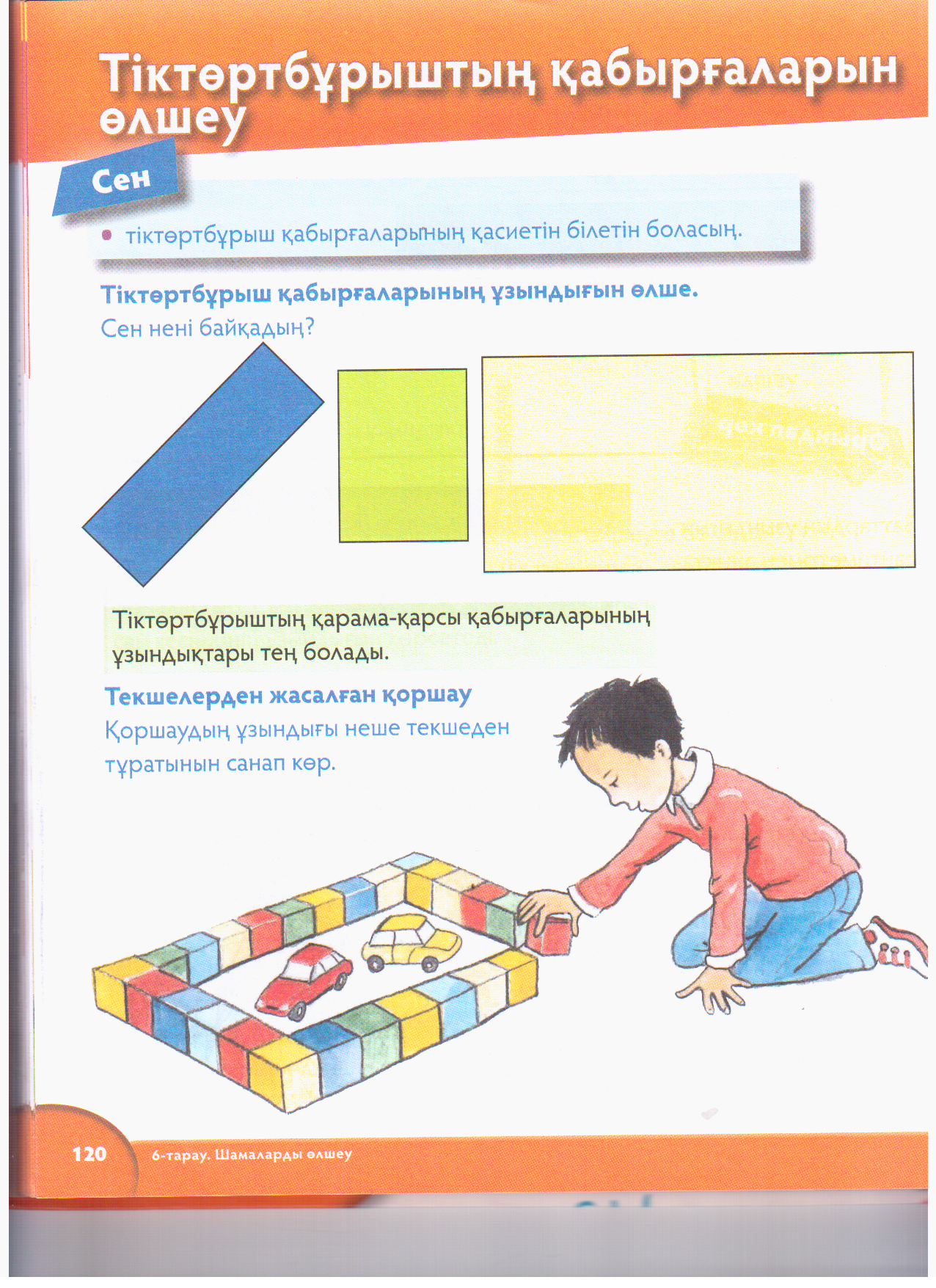 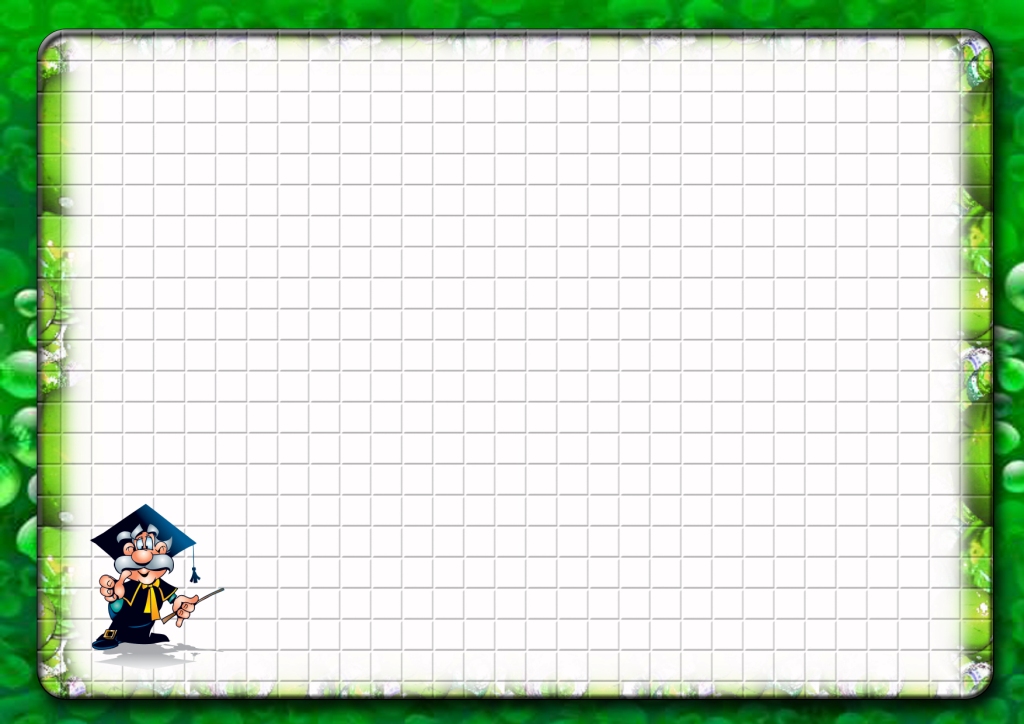 3см
2см
4см
6см
4см
6см
3см
2см
4см+3см+4см+3см=14см=1дм 4см
6см+2см+6см+2см=16см=1дм 6см
10 см
5 см
5 см
10 см
5см+10см+5см+10см=30см=3дм
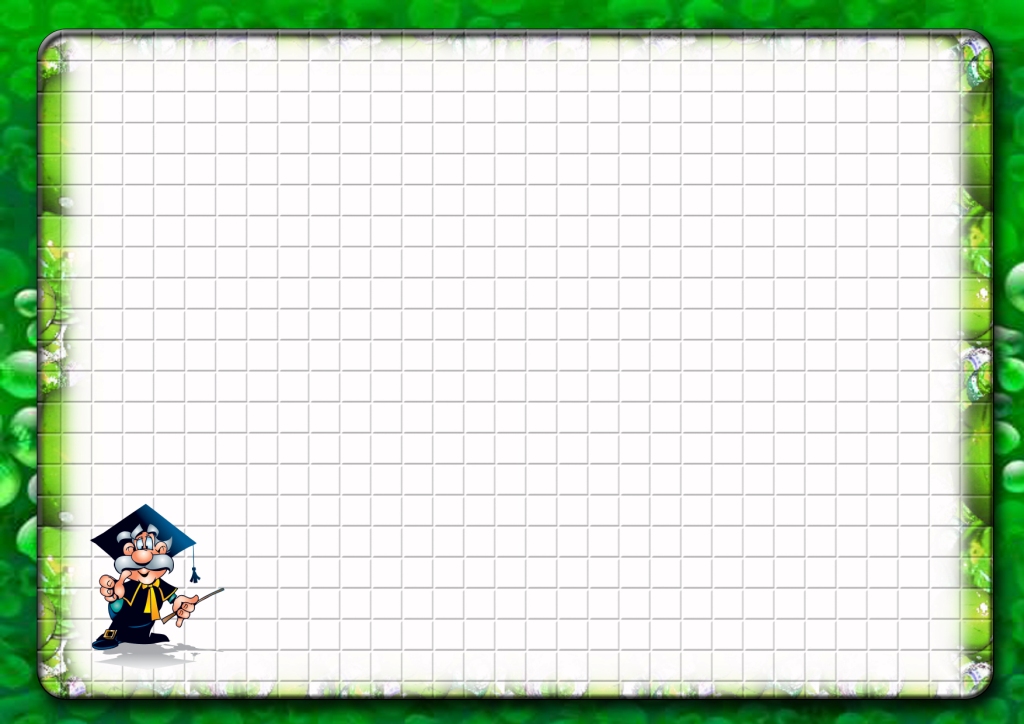 Топтық жұмыс
1-топ
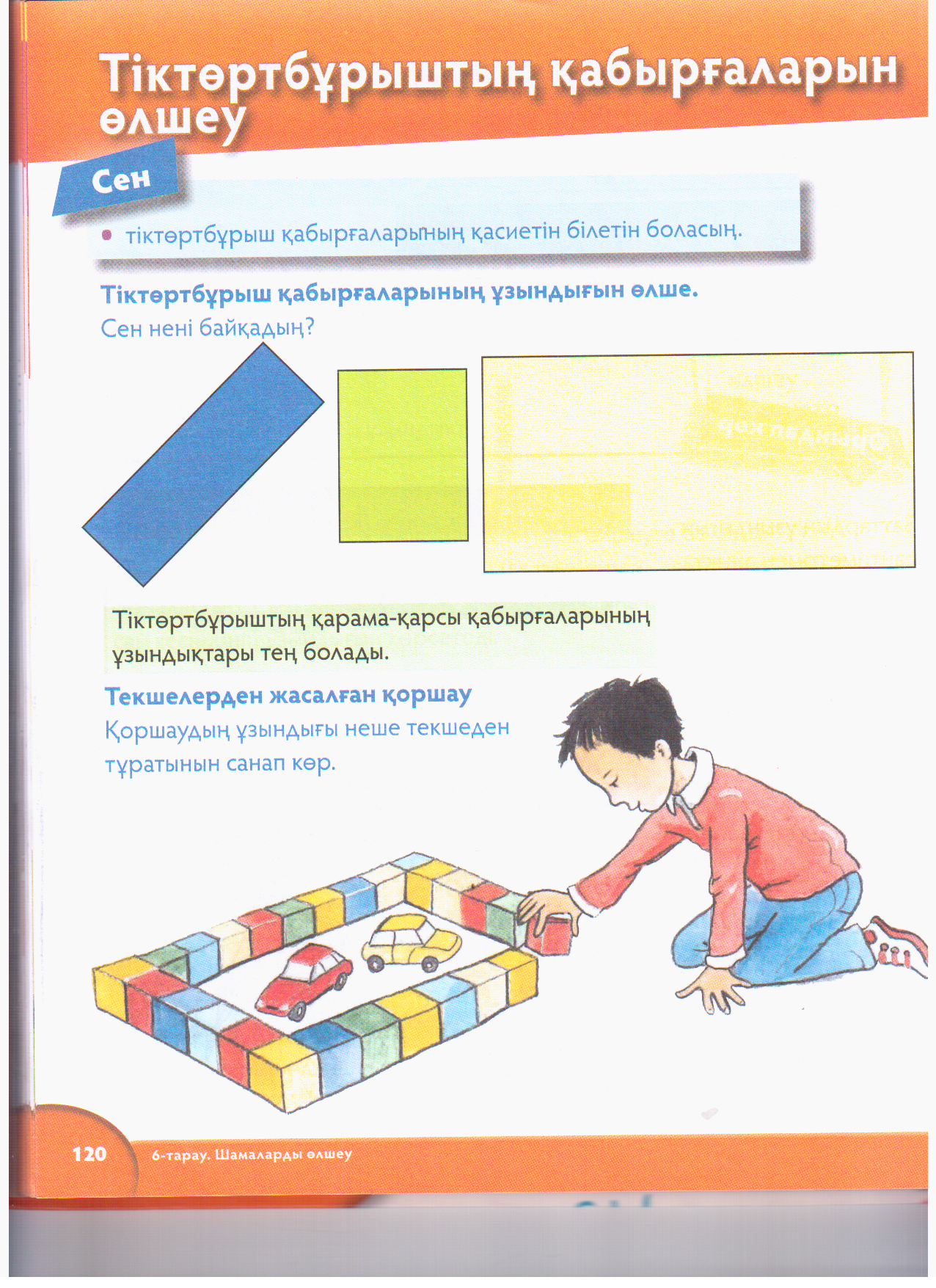 Жауабы: 28 текше
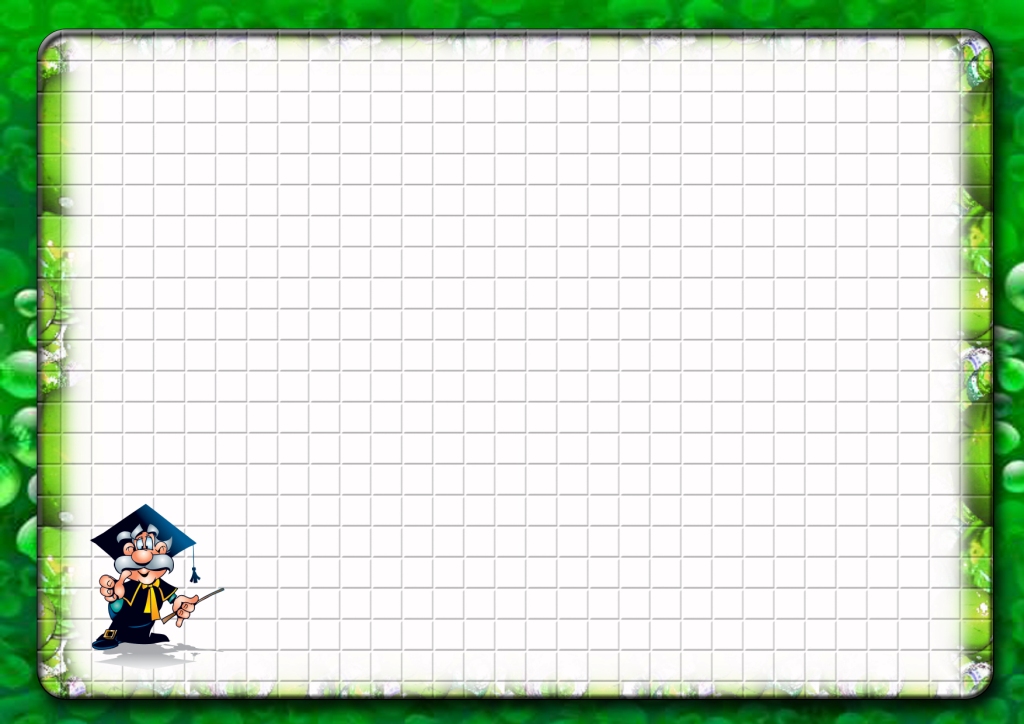 2-топ
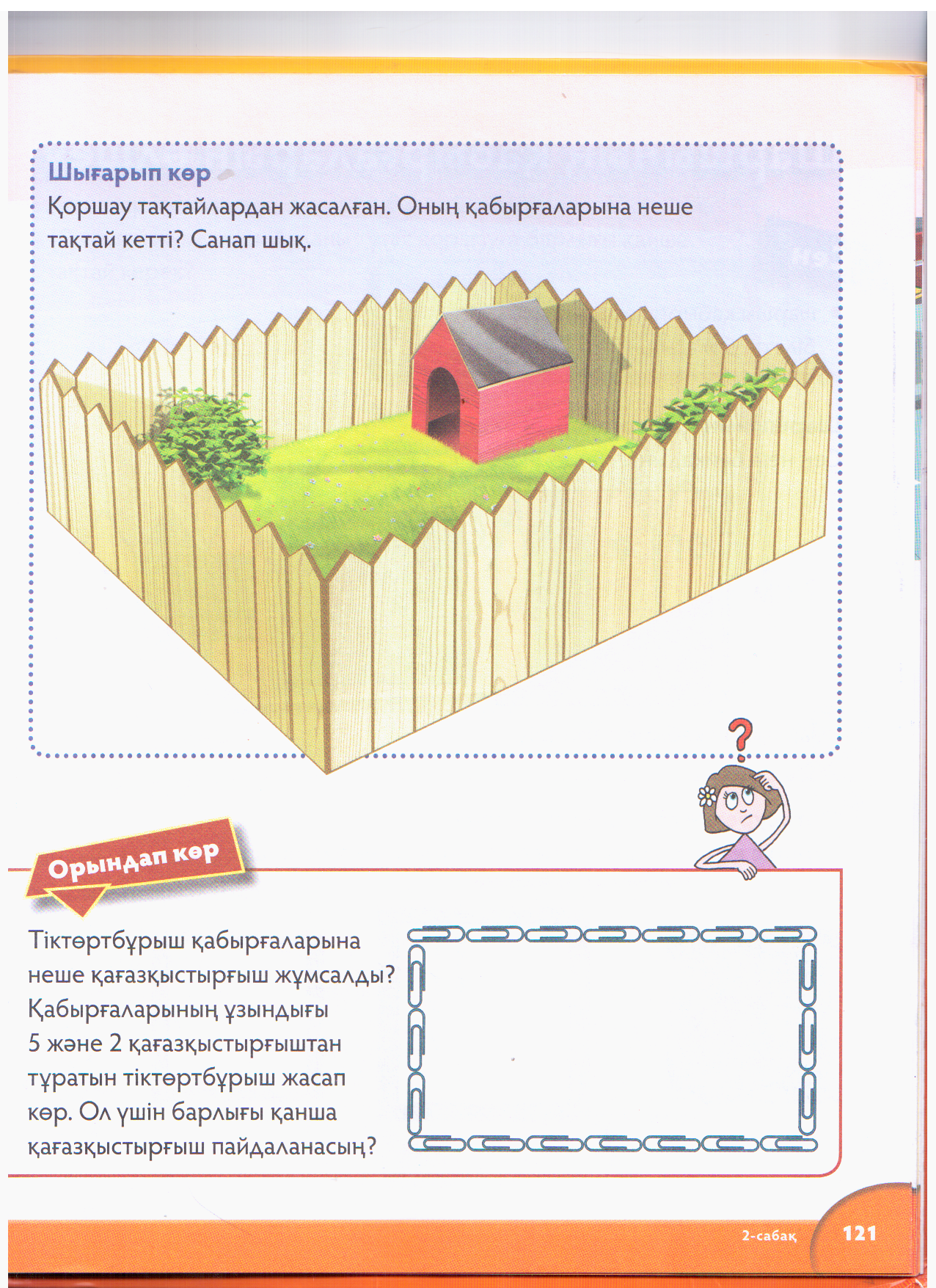 Жауабы: 50 тақтай
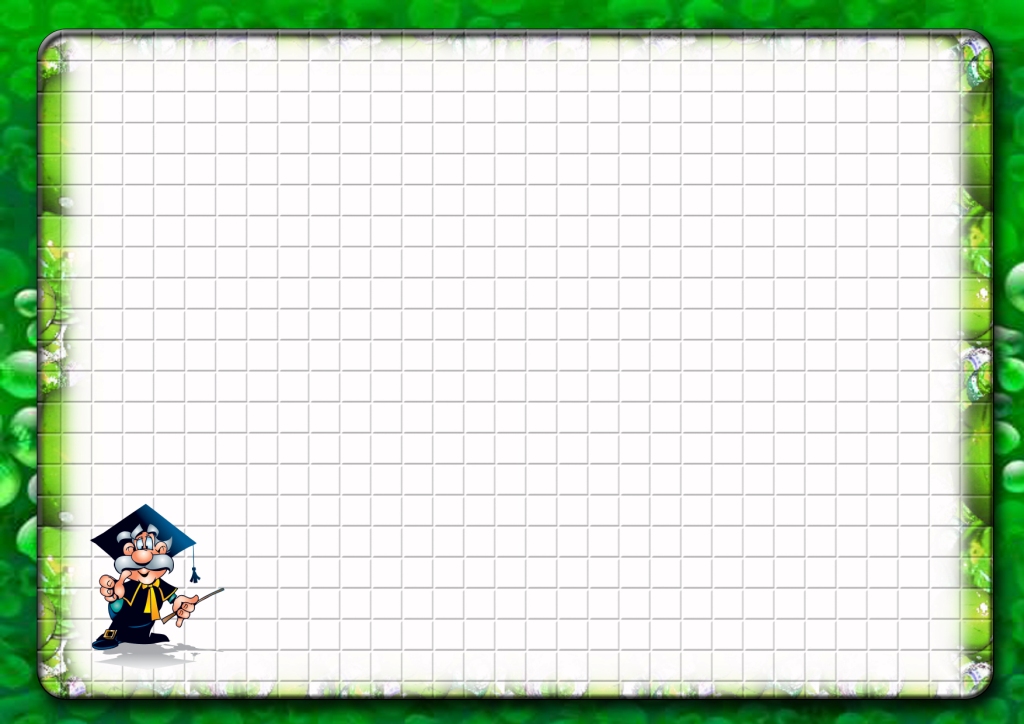 3-топ
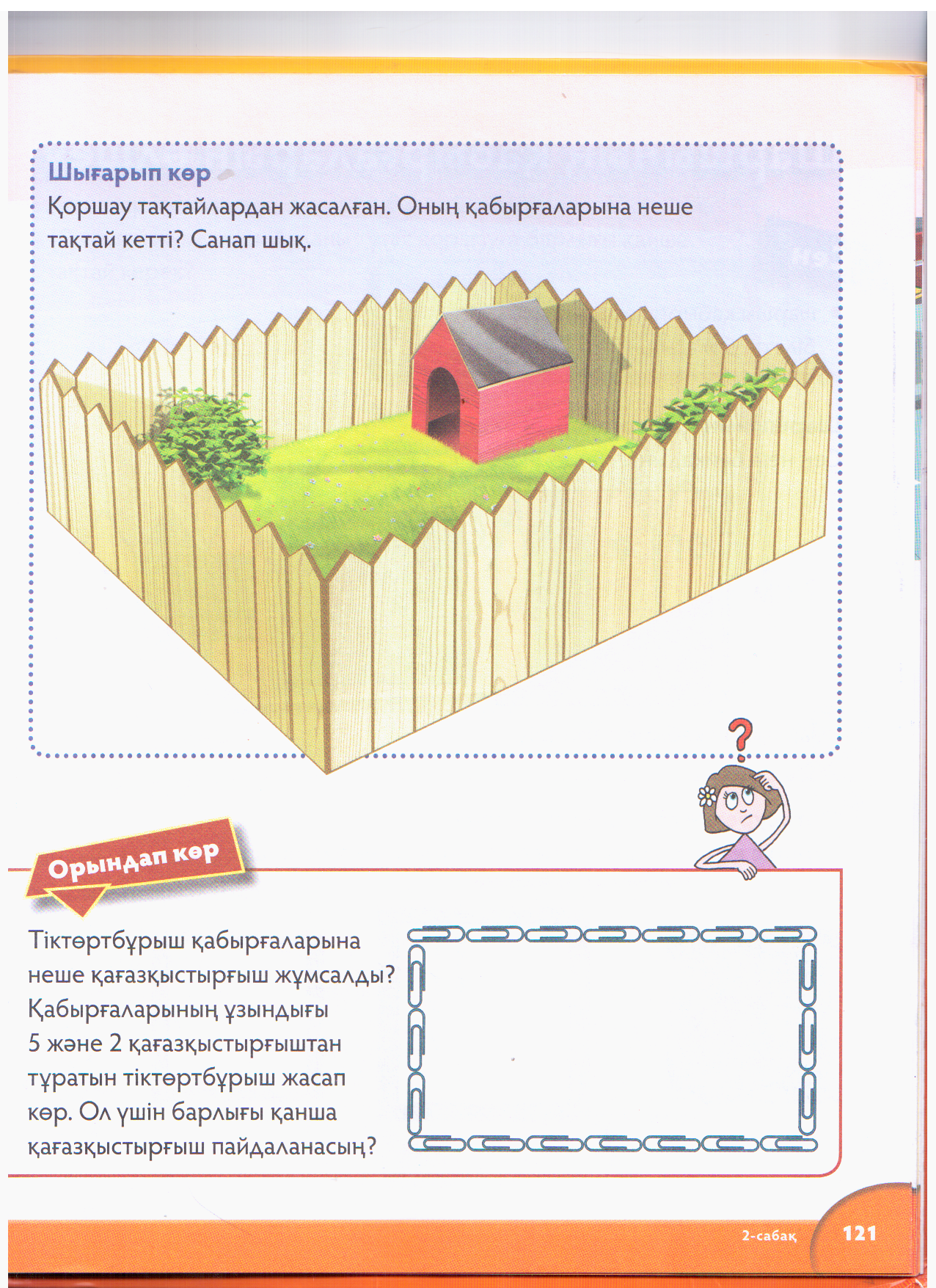 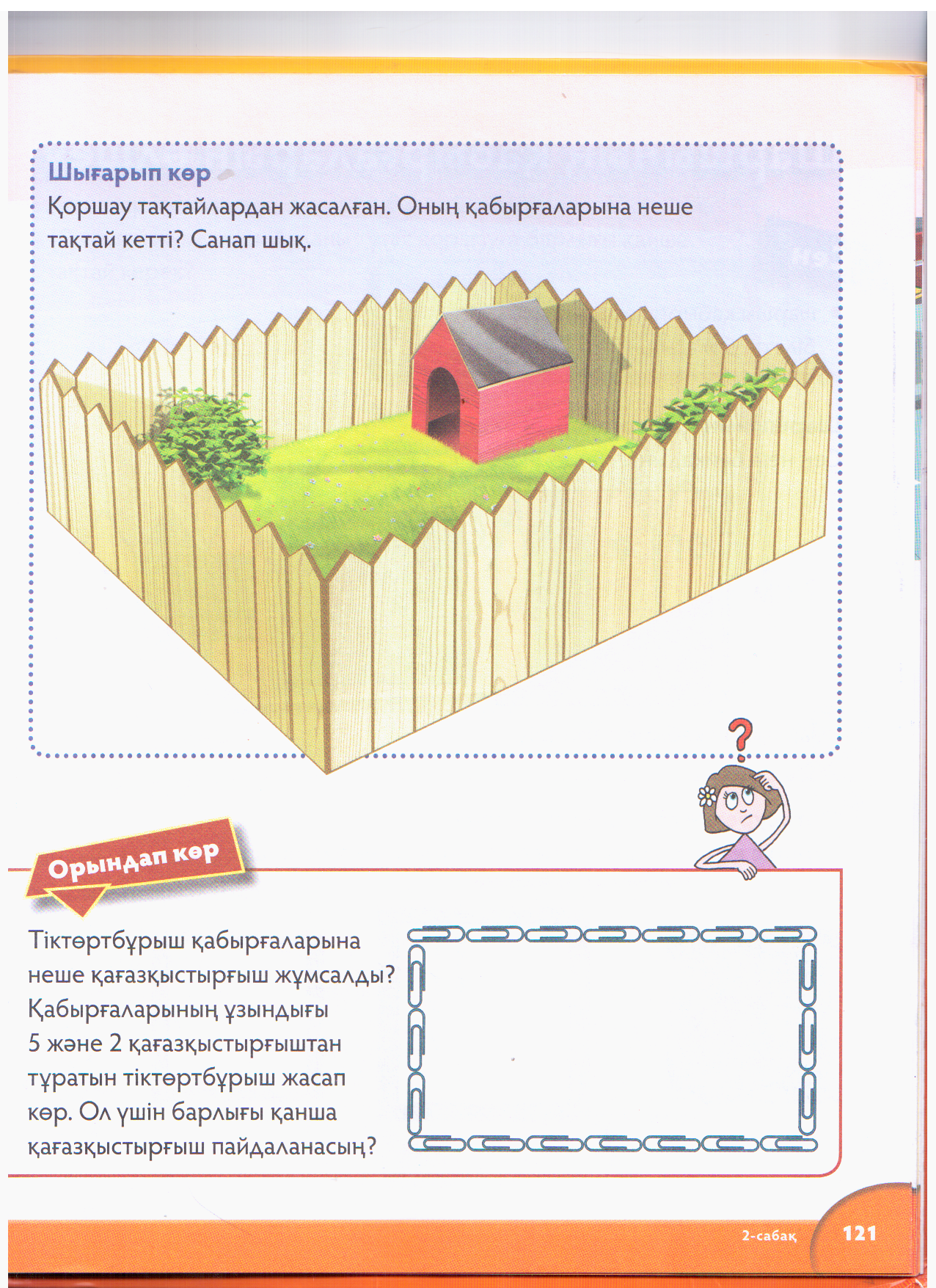 Жауабы: 20 қағазқыстырғыш
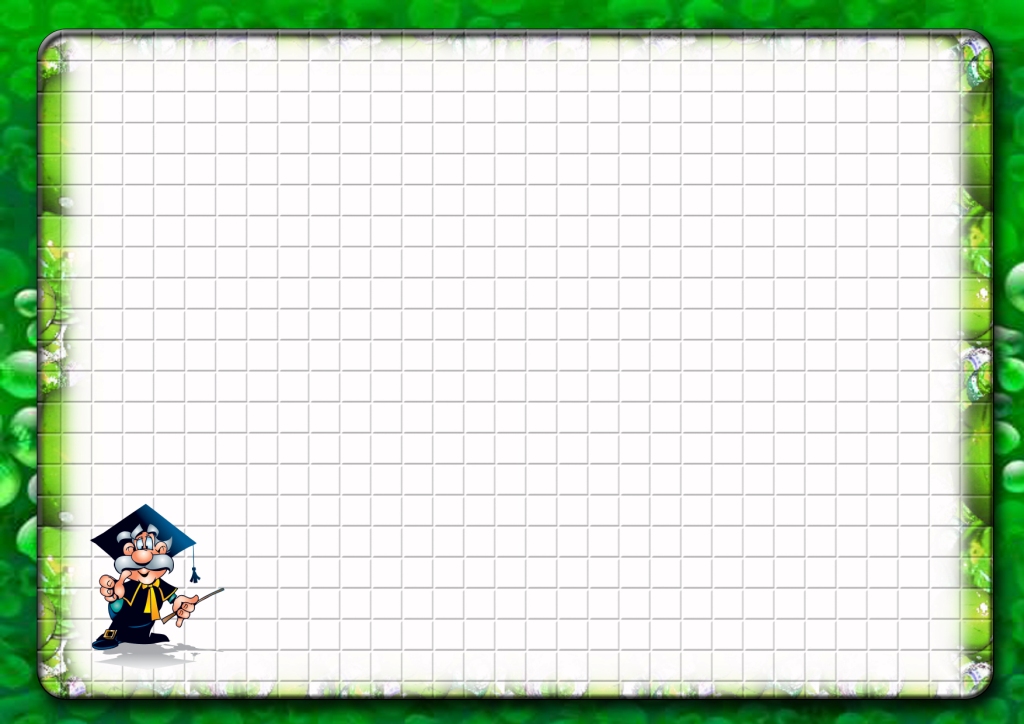 2-топ
4-топ
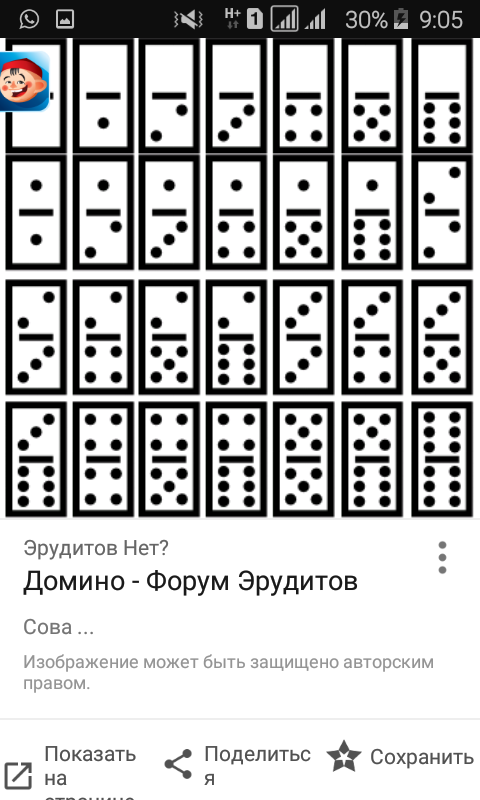 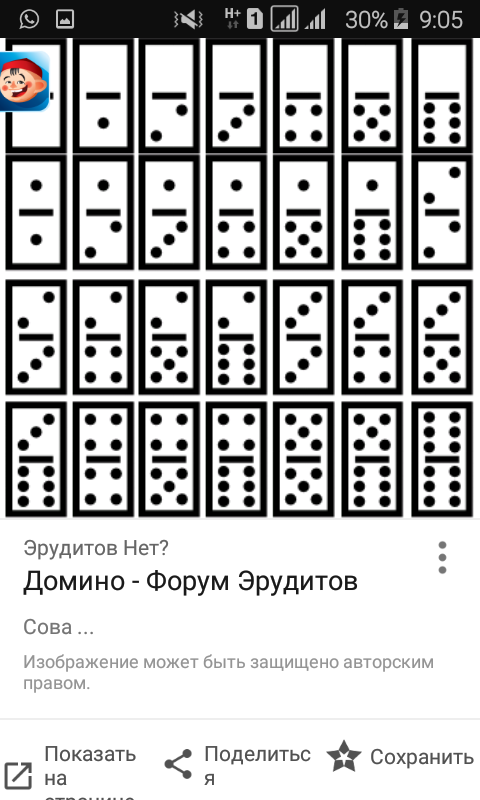 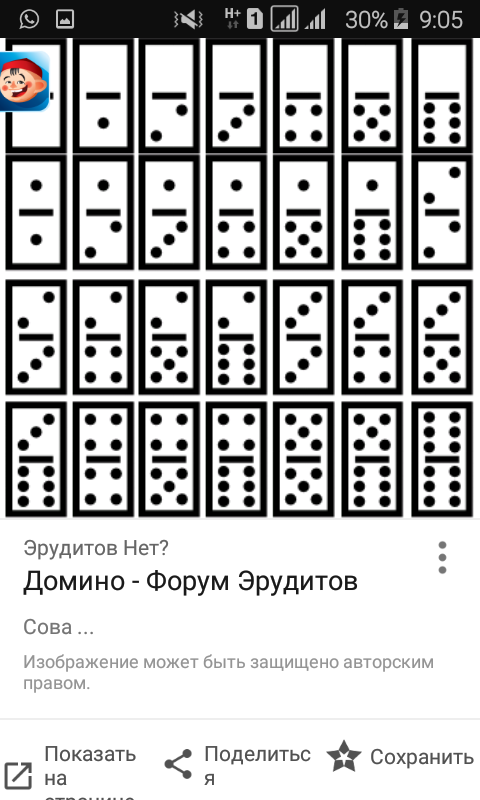 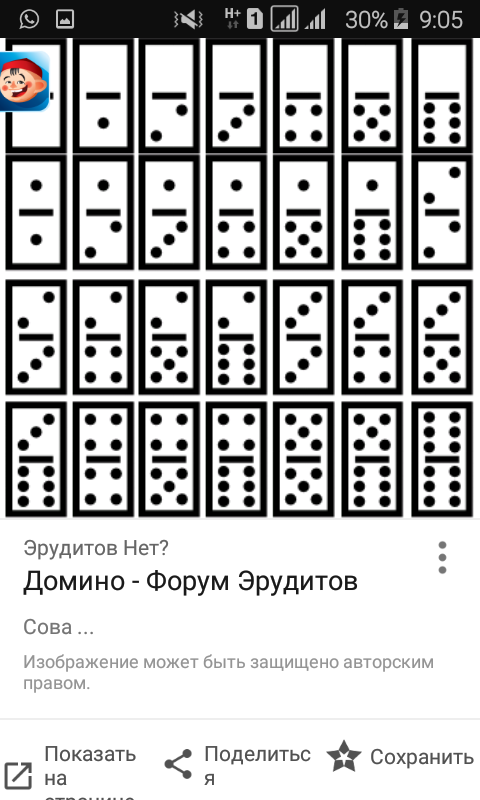 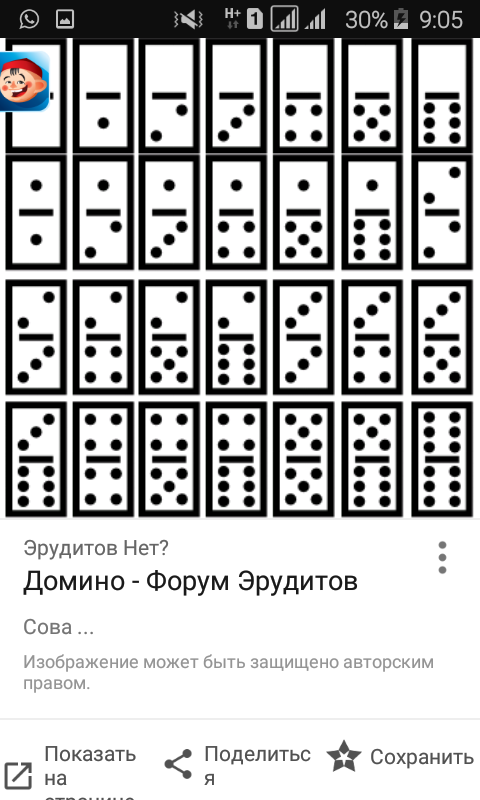 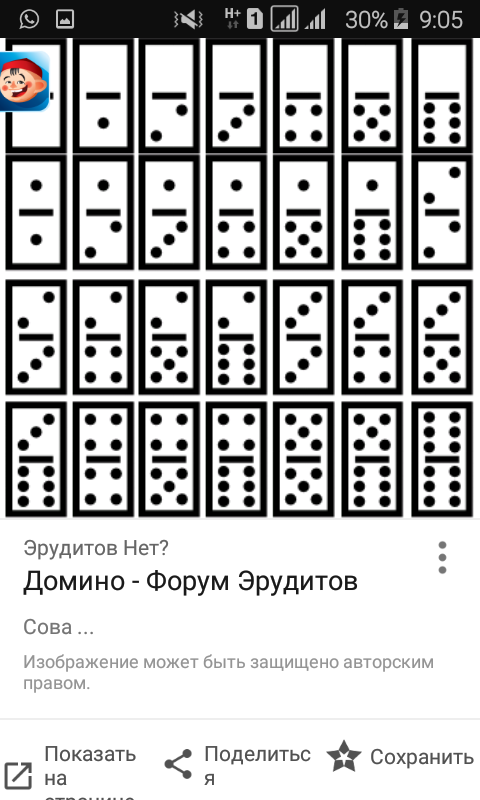 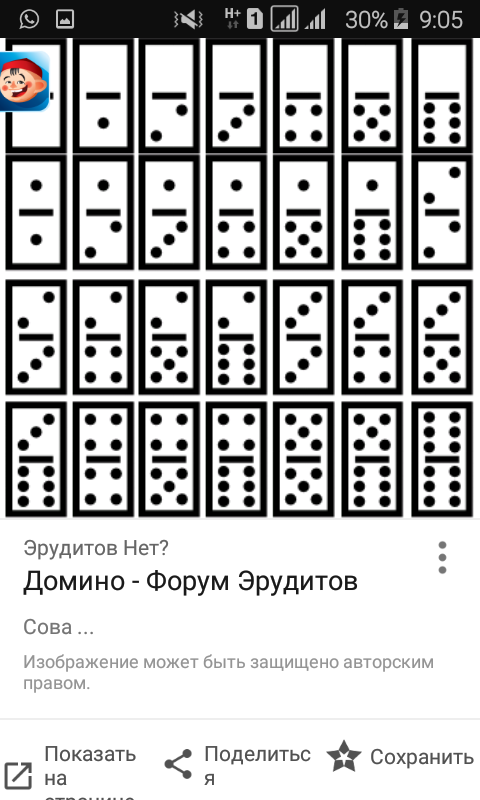 Тіктөртбұрыш қабырғаларына неше домино тасынан жасалды? Санап шық.
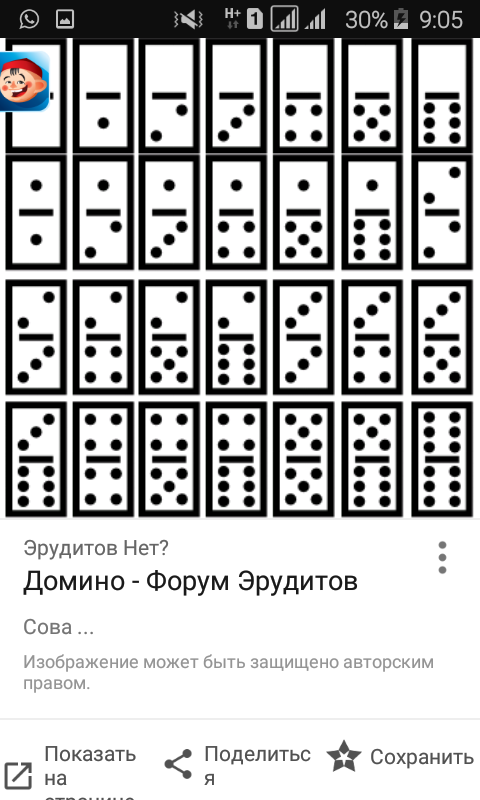 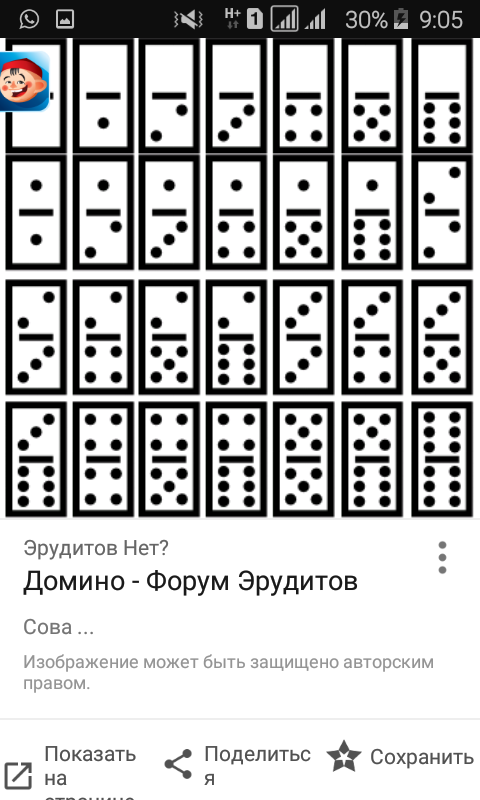 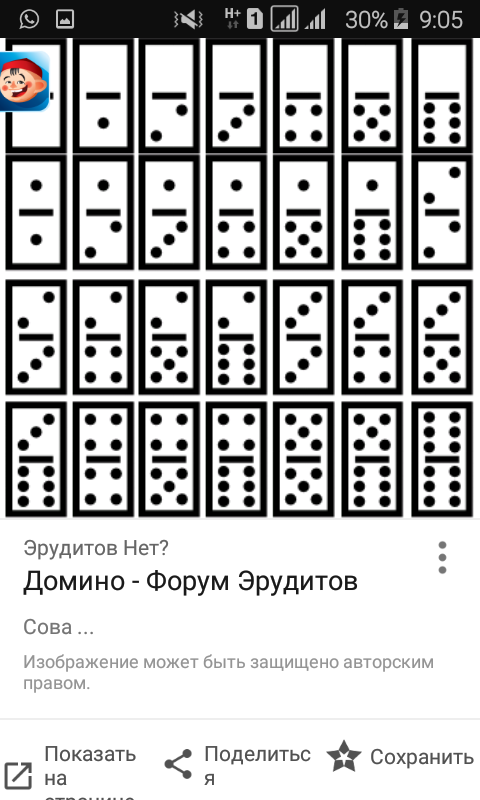 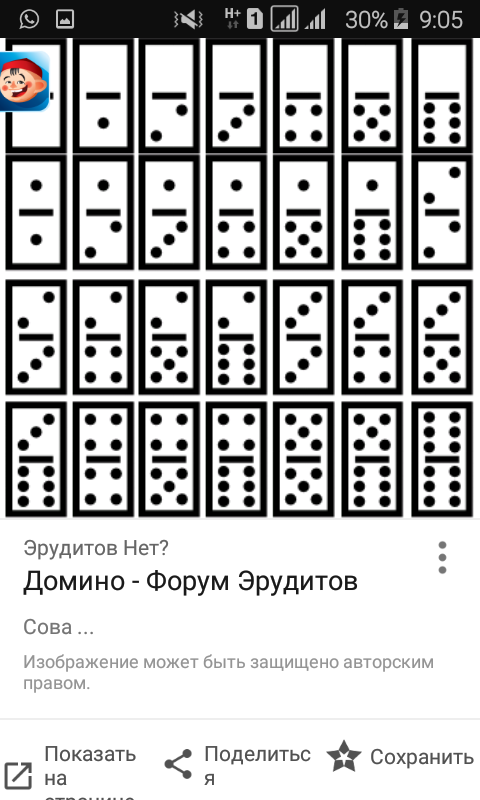 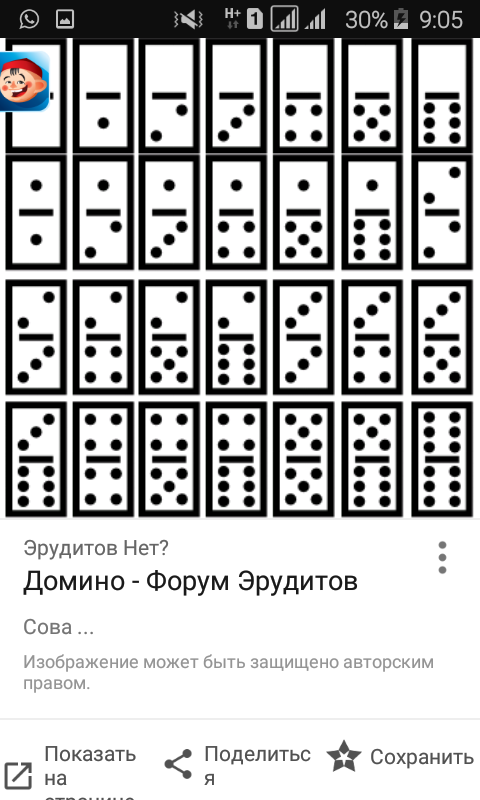 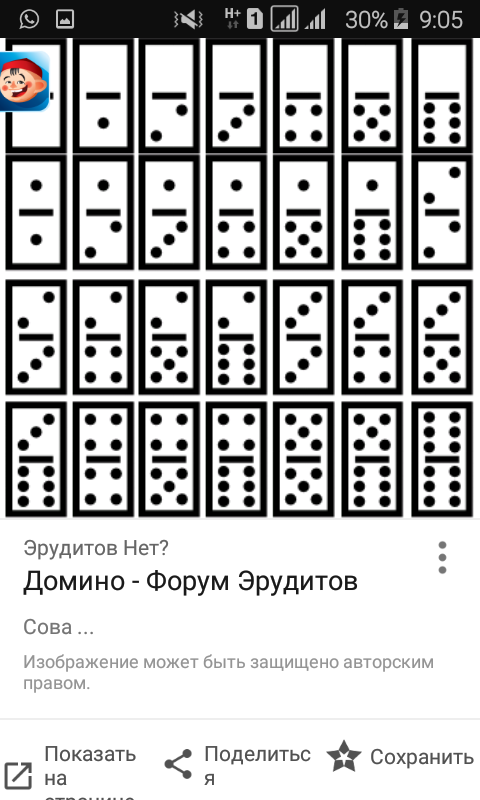 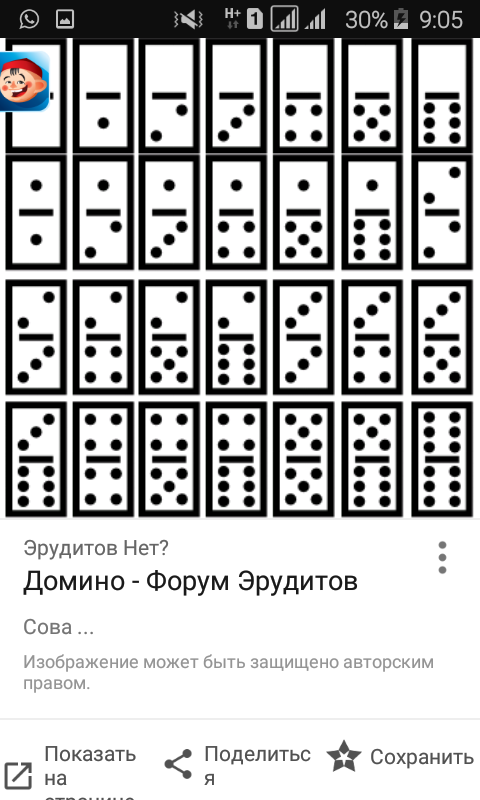 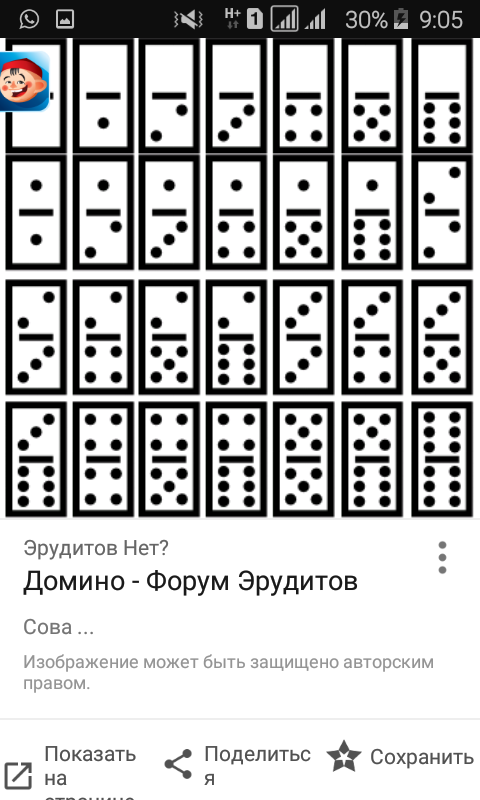 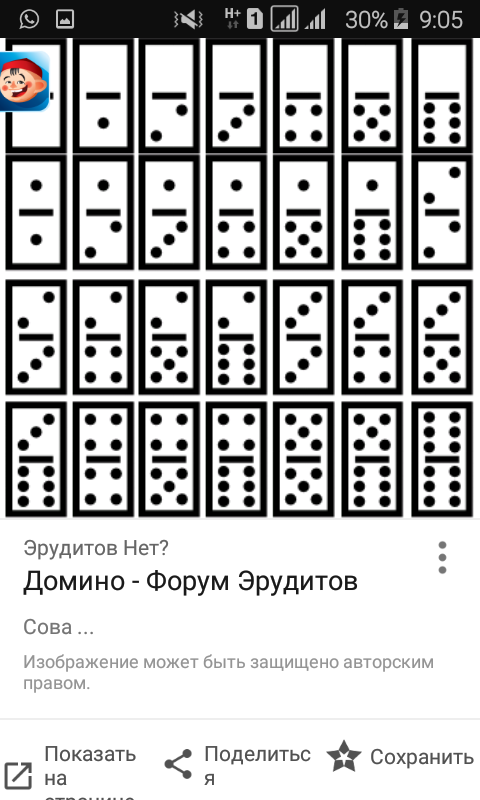 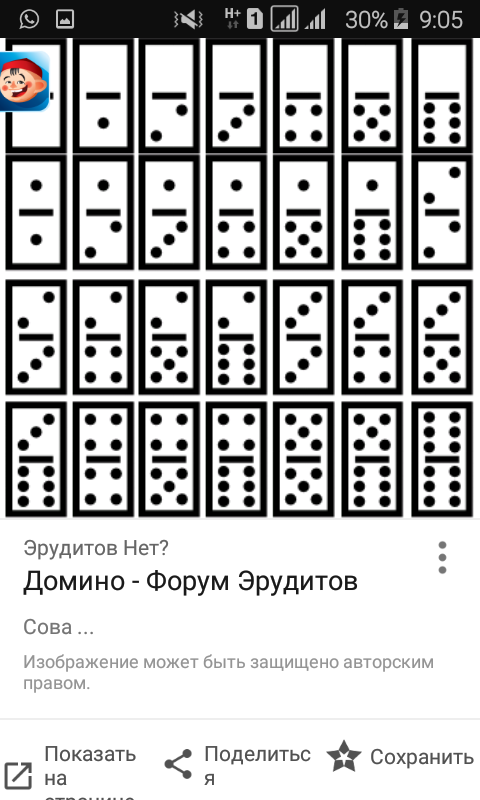 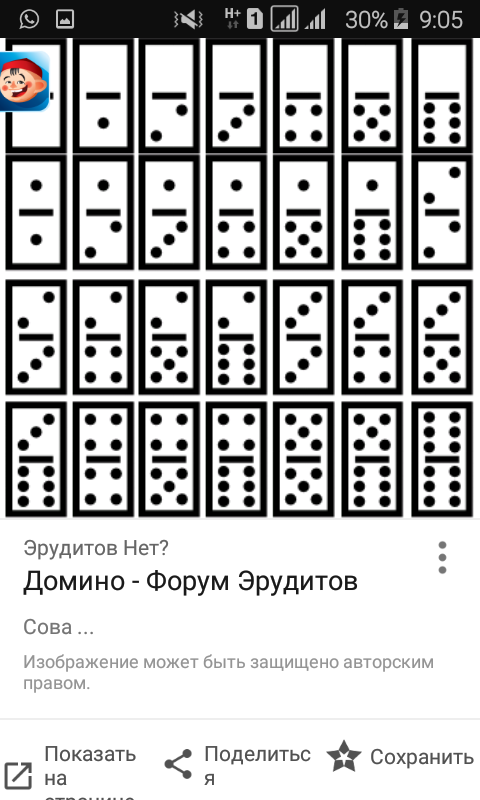 Жауабы: 18 домино тасы
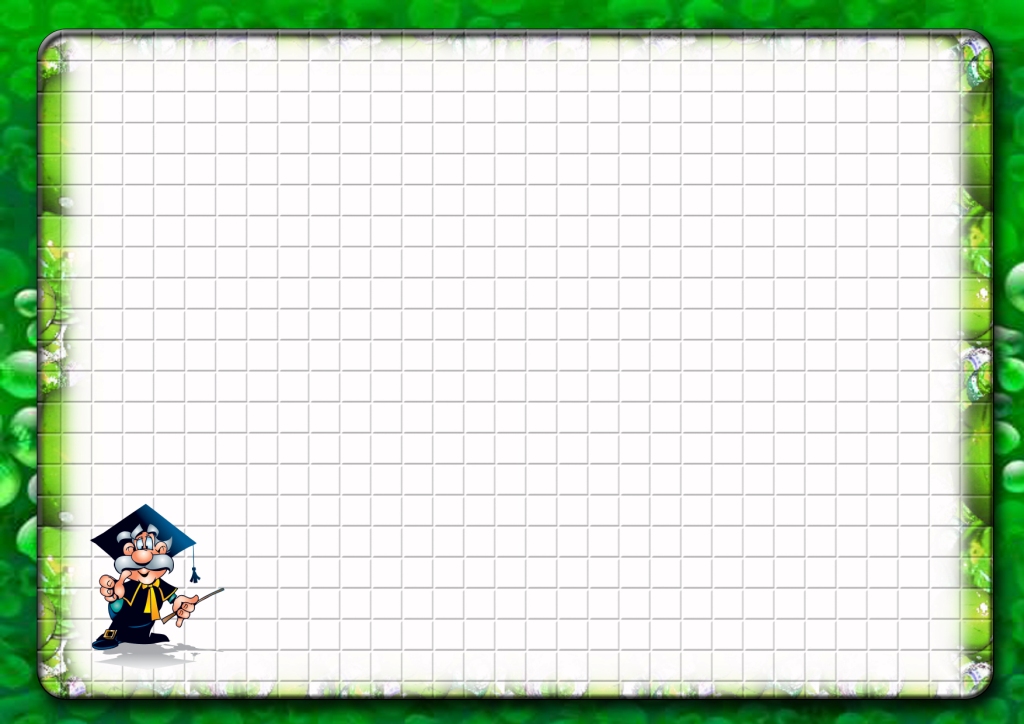 Сергіту сәті
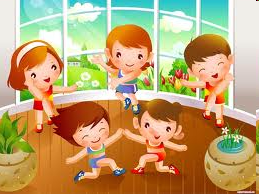 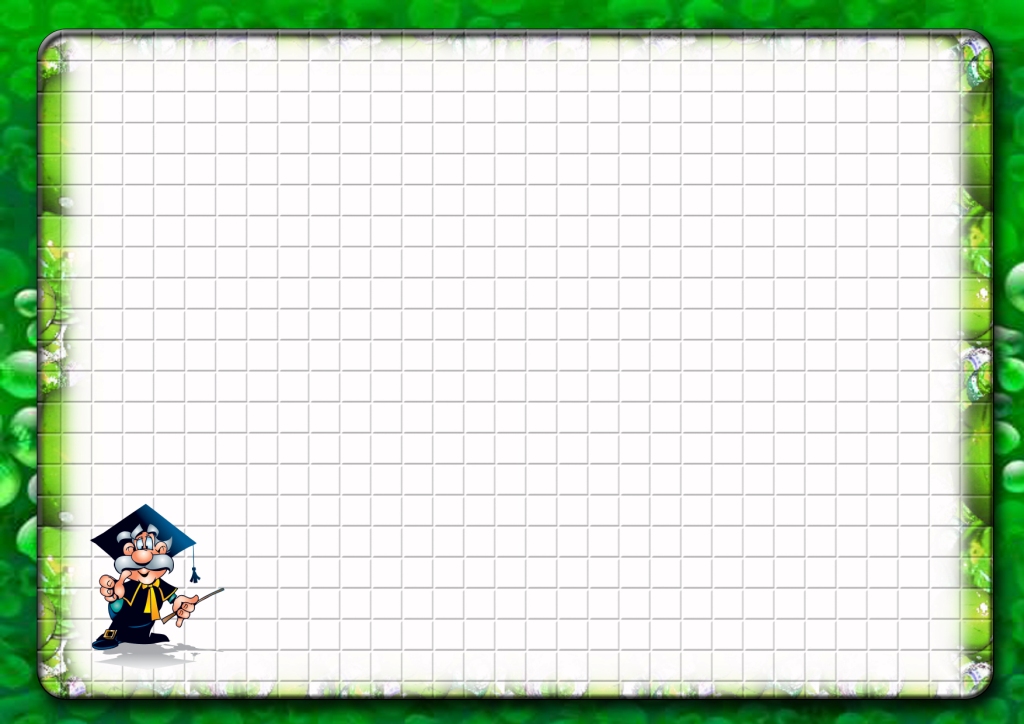 Дәптермен   жұмыс
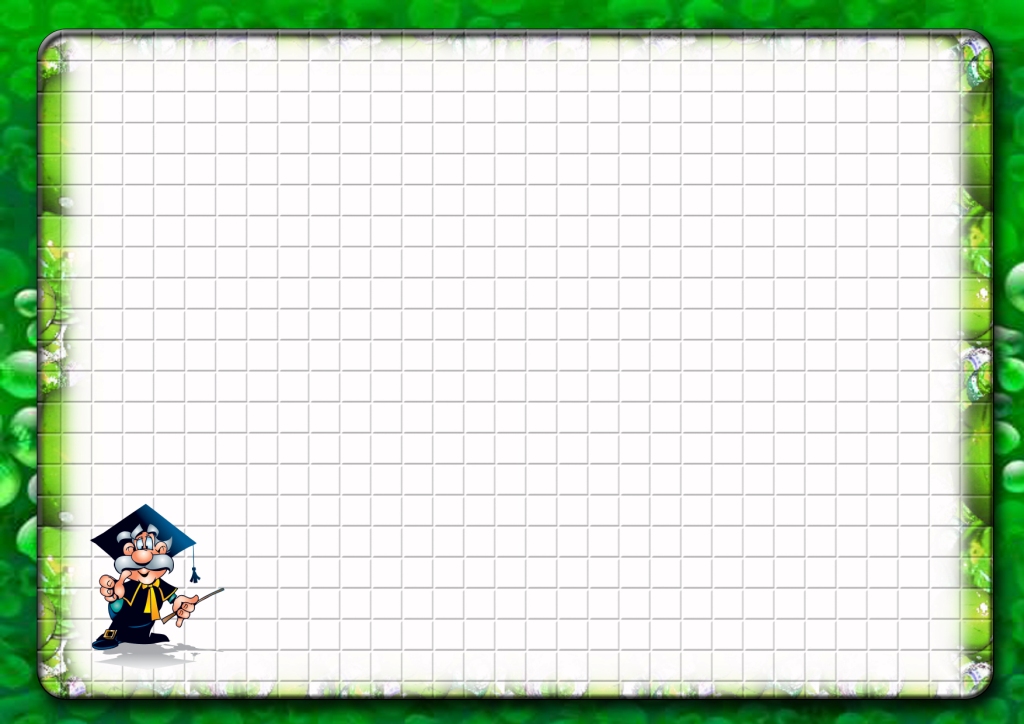 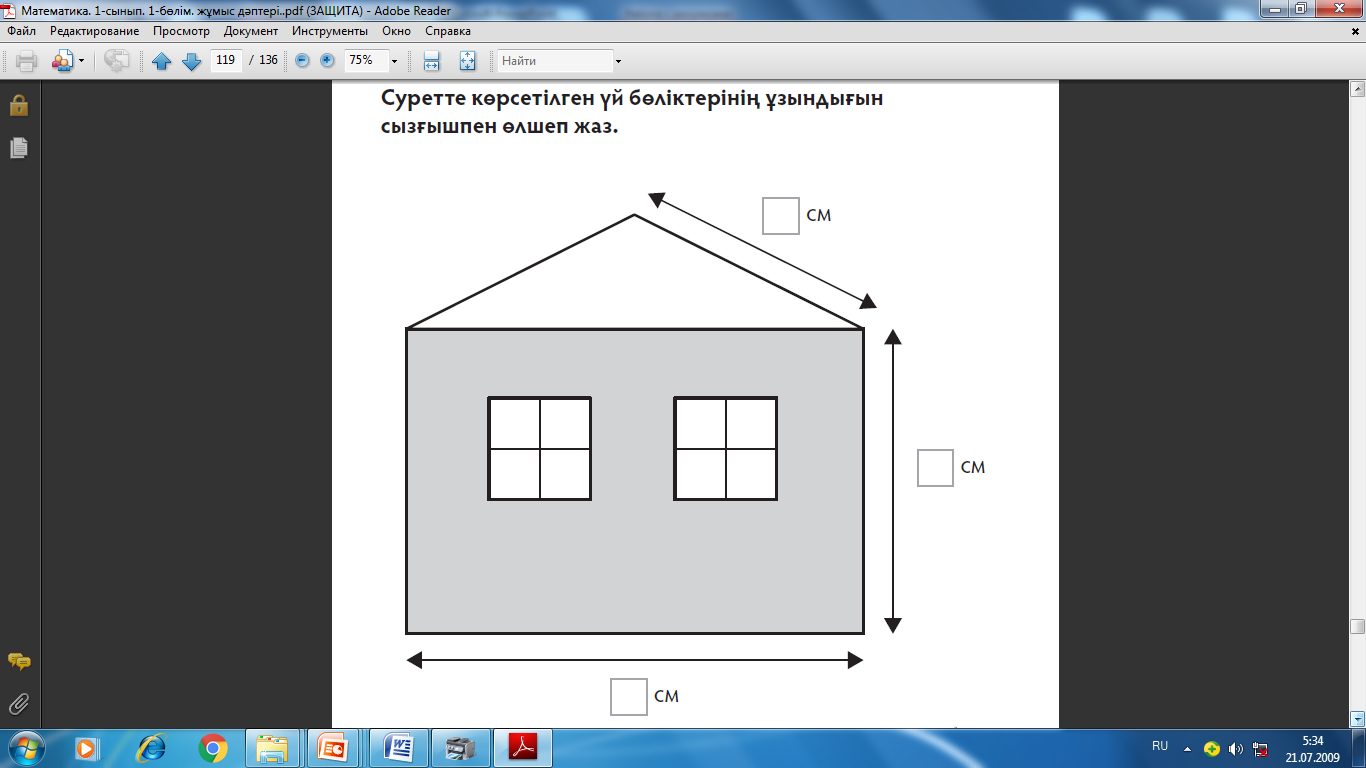 8
9
14
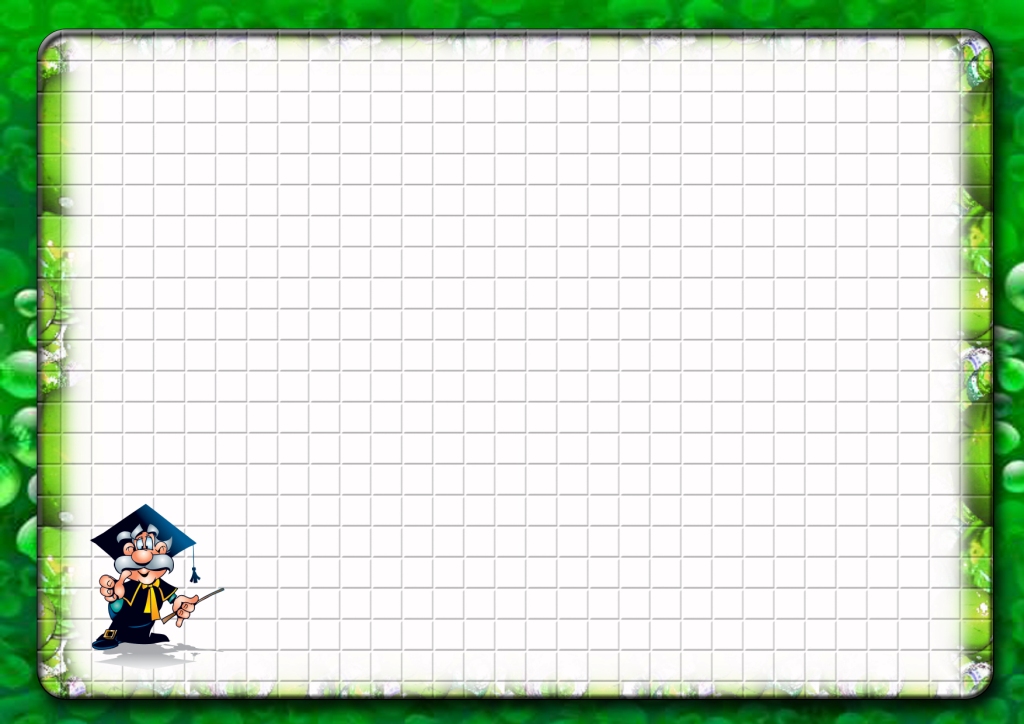 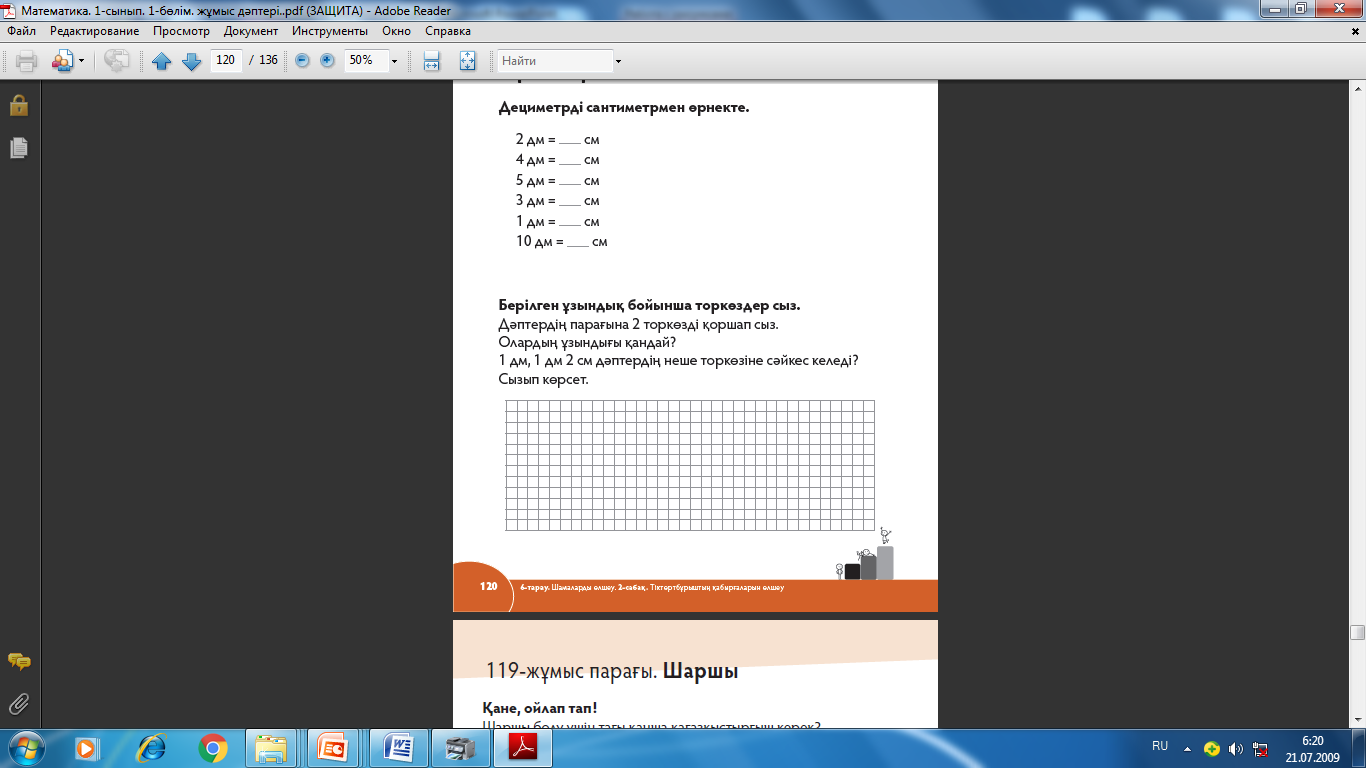 20
40
50
30
10
100
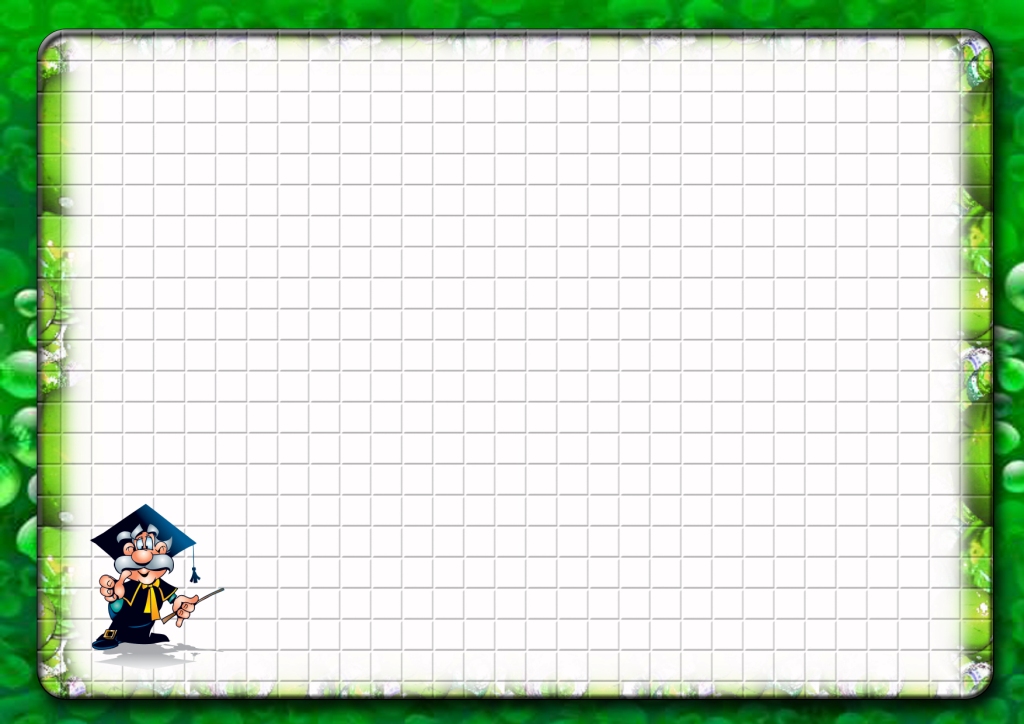 20
торкөз
24
торкөз
Рефлексия-Бүгінгі сабақта не жайлы білдік?-Бүгінгі сабақ ұнады ма?-Қандай тапсырманы орындаған ұнады? Неге?-Бүгінгі сабақта тапсырма орындау барысында сен көмектестің бе? Әлде, саған көмектесті ме?
Жетістік баспалдағы
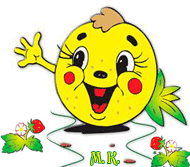 Барлығы түсінікті, қиындық жоқ
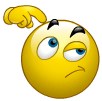 Әлі де көп білгім келеді
Сабақта еш нәрсе түсінбедім
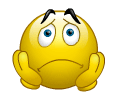